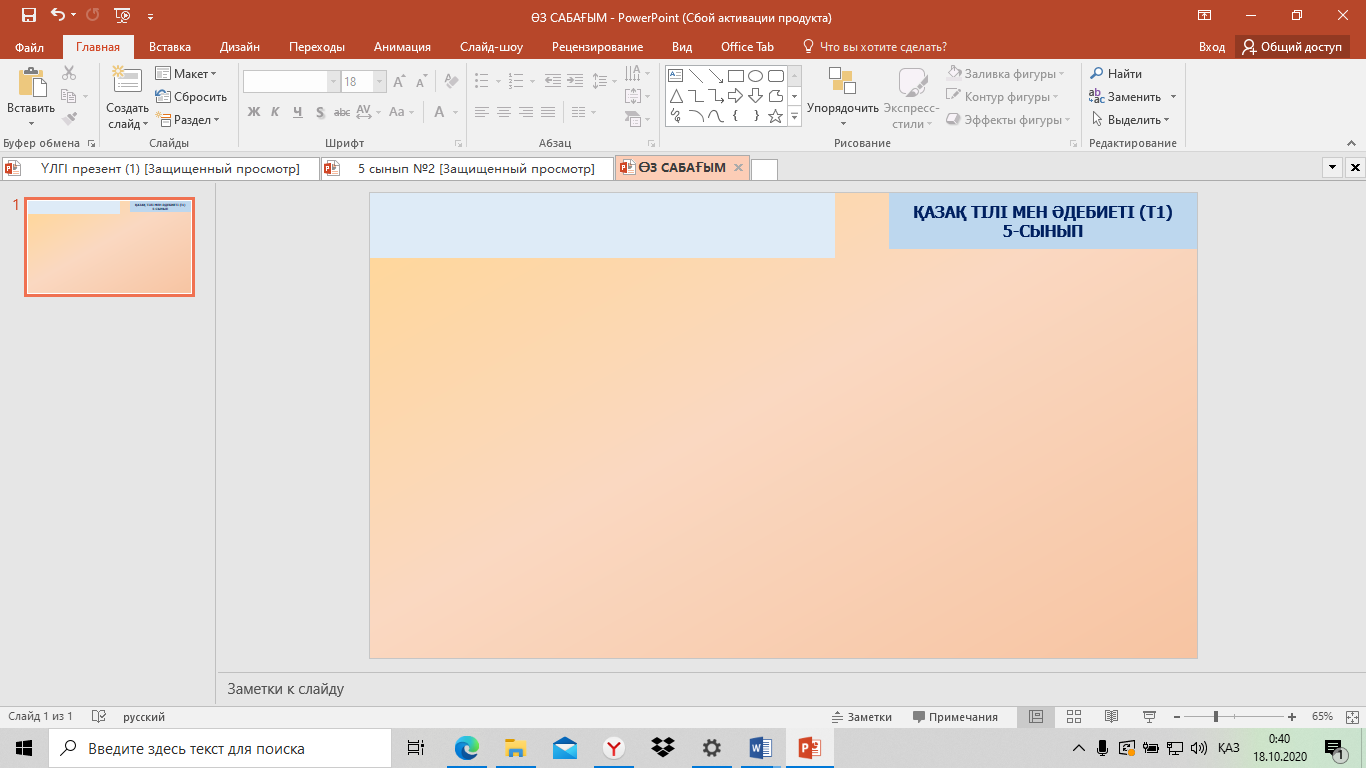 ҚАЗАҚ ӘДЕБИЕТІ
7-СЫНЫП
III бөлім. «Балалар мен үлкендер »
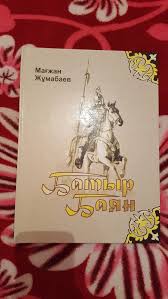 САБАҚТЫҢ ТАҚЫРЫБЫ
М.ЖҰМАБАЕВ”БАТЫР БАЯН”
 (3-сабақ) АШУ ТҮБІ-КЕЙІС



                               ҚАРАСАЕВА А.Ш
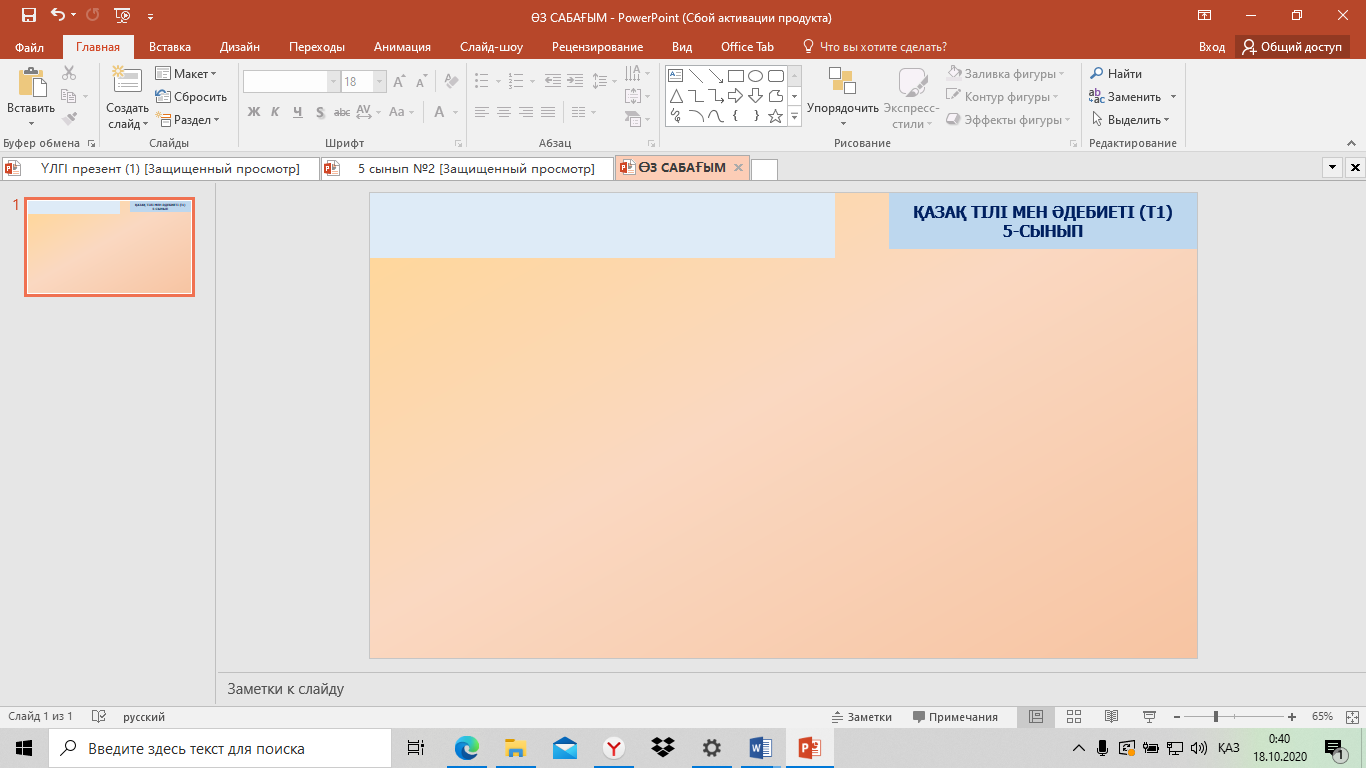 Оқу мақсаты
5.4.2.2 Әдеби шығармадағы тұлғалық болмысты гуманистік тұрғыдан талдау
Бүгінгі сабақта
Батыр Баянның бойындағы тұлғалық болмысына талдау жасайсыздар
Кейіпкердің мінезін, іс-әрекетін ашу арқылы гуманистік тұрғыдан талдау жүргізесіздер
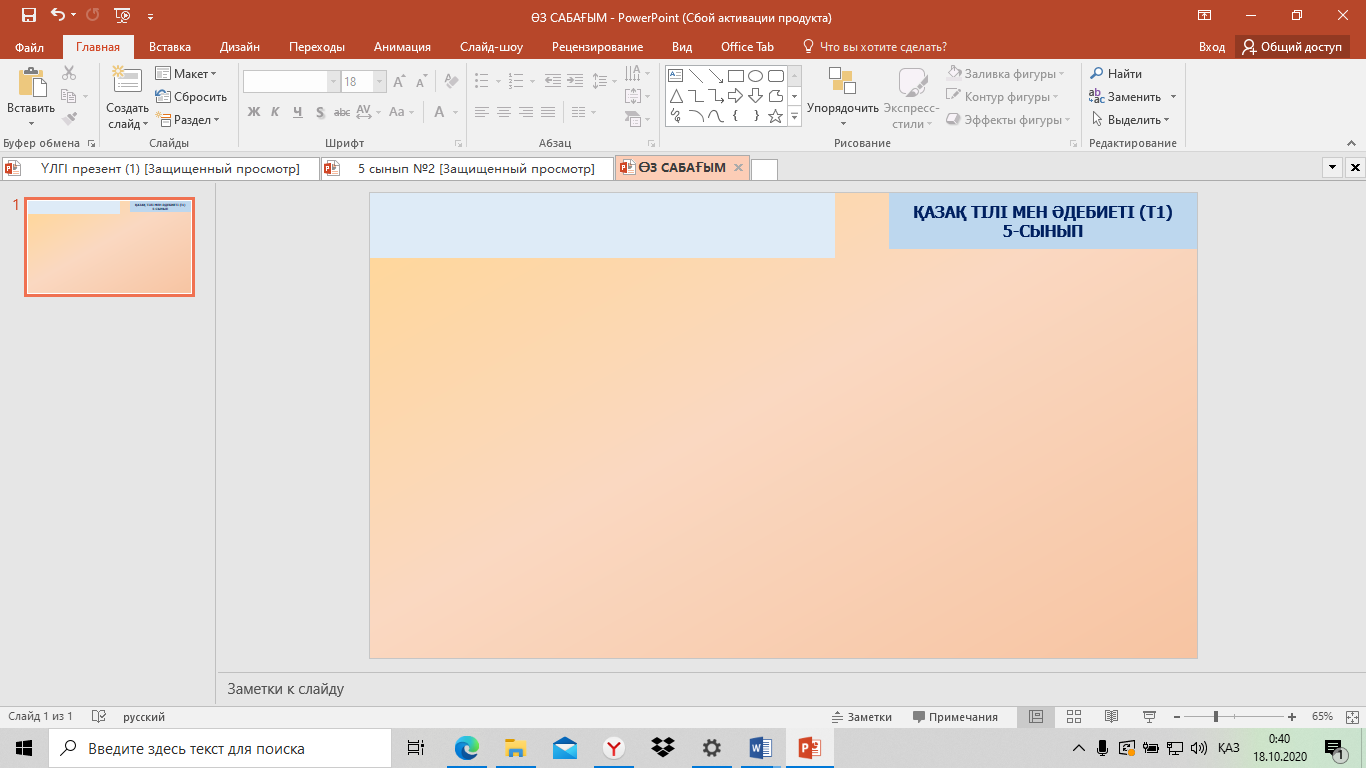 Бағалау критерийі
Сыныпта ынтымақтастық қарым-қатынас орнатады;

Авторлық баяндаулар арқылы ақын ұстанымын  анықтайды
Кейіпкер бойындағы тұлғалық болмысына талдау жасайды
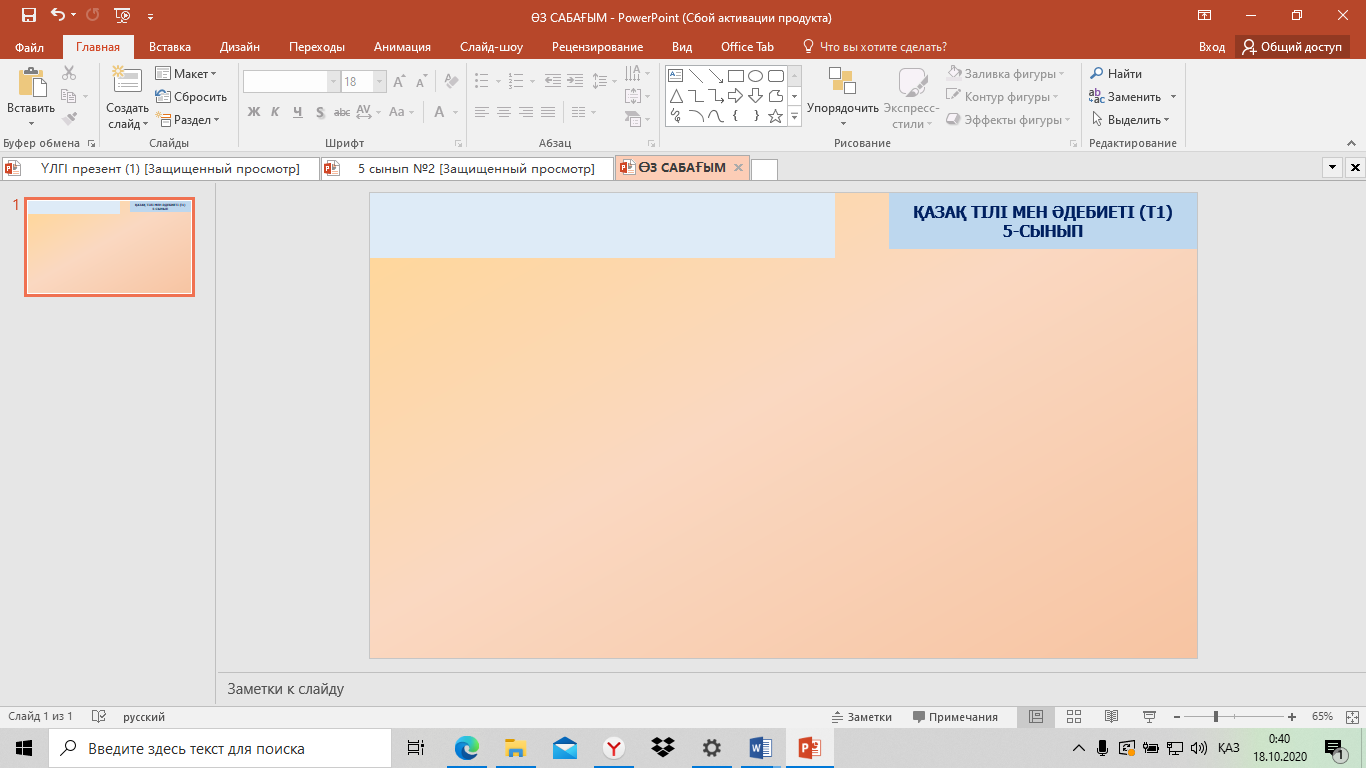 Ширату
«Баян кім?» ассосация
Батырлығы алашқа аян
Марстағы фермер
Аватар оперБ
Толық адам
Елдің еркесі
Баян
Адам түсін сорғыш
Абылай ханның қанаты
Дара тұлға
Робот құрастырғыш
Отанын шексіз сүйеді
Жаны таза,намысшыл
Ұлт қаһарманы
Онтоинженер
1-тапсырма  1-топ
Батыр Баянның бойындағы тұлғалық болмысына талдау жаса
1-тапсырма  2-топ
Батырдың іс-әрекетін қандай теңеулер арқылы айшықтайды?
Дескрипторы:
Кейіпкерді тұлғалық болмысына қарап,талдай алады
Іс-әрекетін дәлелдейді
Ықтимал жауап
Батыр Баянның бойындағы тұлғалық болмысына талдау жаса
Ықтимал жауап
Батырдың іс-әрекетін қандай теңеулер арқылы айшықтайды?
Гуманизм  деген  не?
Гуманизм-адамның кісілік қадір-қасиетін, адамның еркіндігін, адамның бақытқа құштарлығы мен талпынысын, адамның құқығы  мен жауапкершілігін, арын, намысын,мейірбандығы мен қайсарлығын,адамның жасампаздығын –яғни адамның барынша адами қасиеттерін ұлықтайтын, даралығы мен дамуын дәріптейтін идея
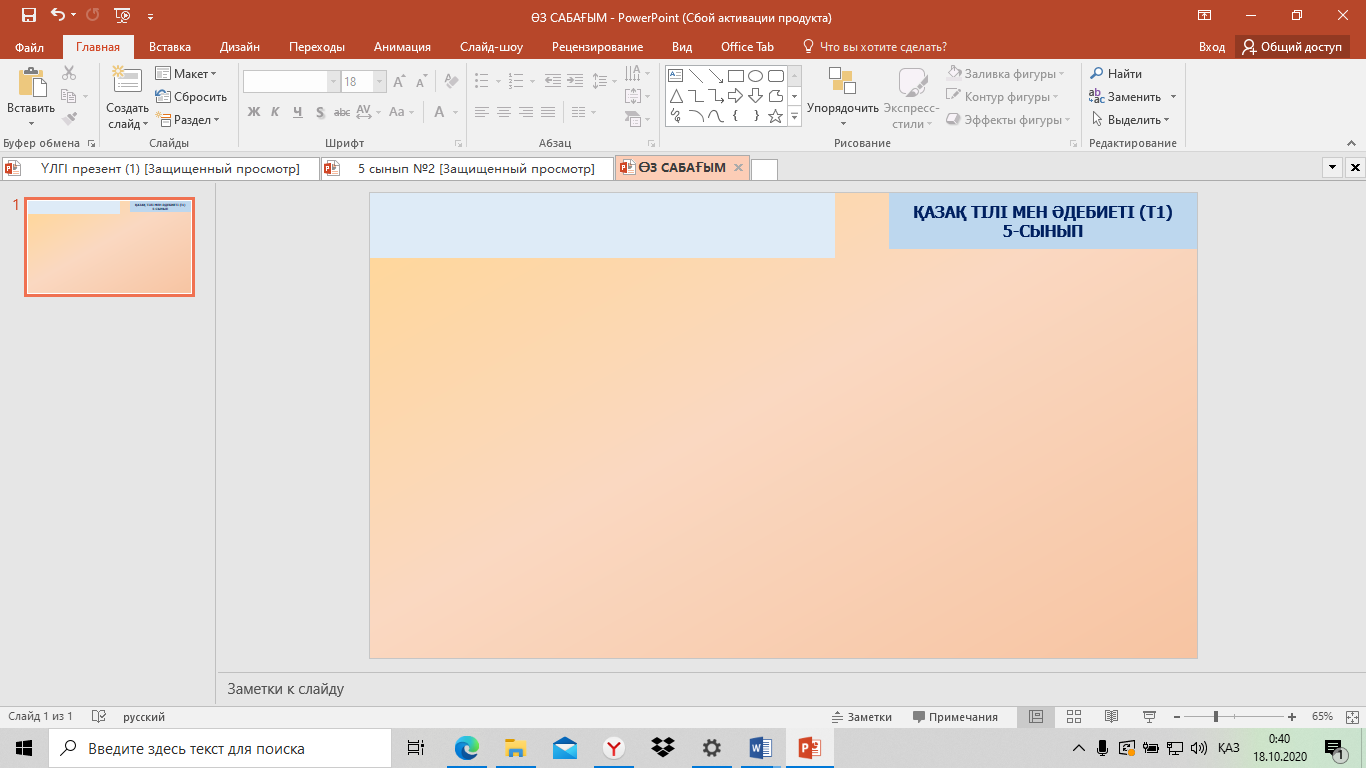 2-тапсырма
Батырдың тұлғалық болмысын гуманистік тұрғыда талдау жаса
тұлғалық болмысын гуманистік тұрғыдан талдайды
Өз пікірін білдіреді
Дескрипторы:
Ықтимал жауап
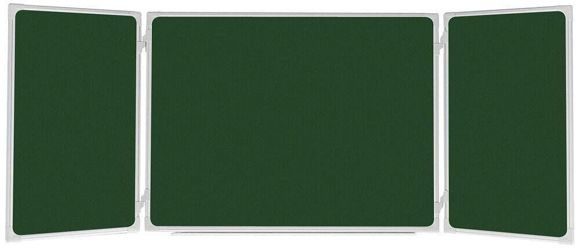 1-үзінді
2-үзінді
3-үзінді
4-үзінді
Өзін-өзі тоқтатады, жұбатады,елінің намысы үшін дәрменсіз екенін ұқтырады
Еліне, Отанына деген құрмет анық көрінеді,Елін шексіз сүйеді, патриот
Батыр істеген ісіне өкінеді,кінәлайды,ренжиді
Туған бауырын 
Өлтіргеніне қатты
Өкінеді,жоқтайды
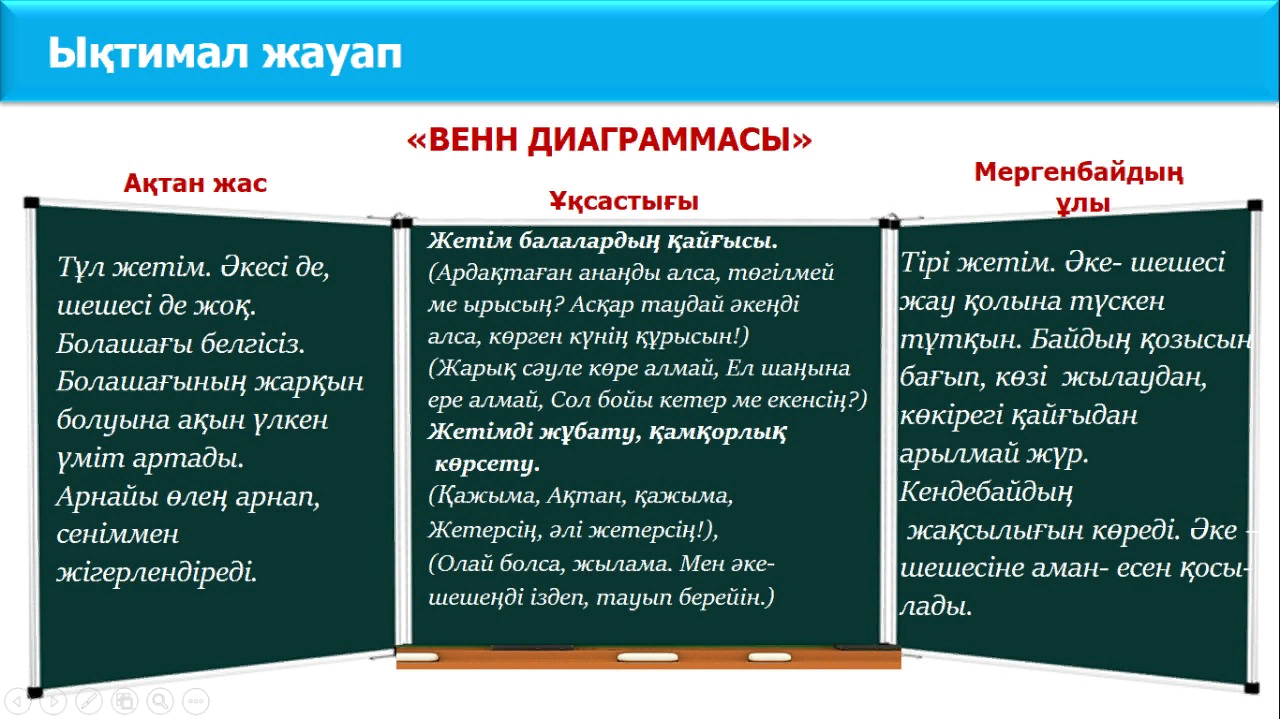 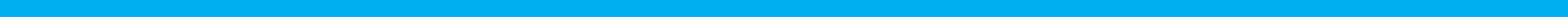 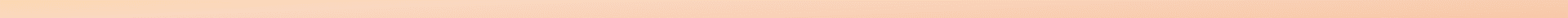 Қорытынды:
Жырдан мінез ерекшелігін білдіретін үзінділерді таба білдіңіздер
Авторлық баяндаулар арқылы ақын ұстанымын анықтадыңыздар
Кейіпкерді тұлғалық болмысына қарай гуманистік тұрғыда талдай алдыңыздар
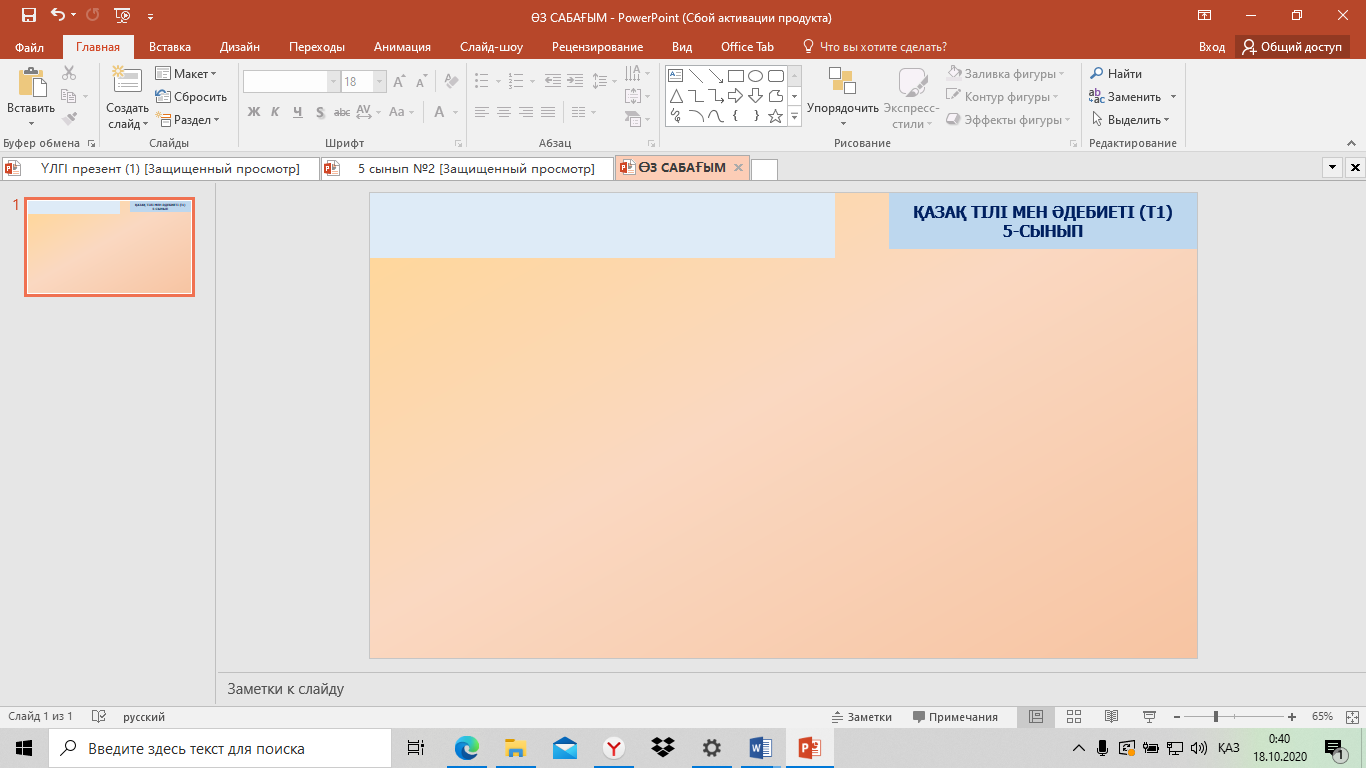